БОЛОМЖИТ ШИЙДЛҮҮД, САНАЛ ДҮГНЭЛТ
Санал

Үнийн Комисс          Эрдсийн бүтээгдэхүүний бирж
Ашигт малтмалын бүтээгдэхүүний ангилал , стандарт
  “Хил” ба “уурхайн ам” нөхцлийн үнэ	    Худалдааны тухай хууль
Засгын газрын тогтоол, аргачлалыг боловсронгуй болгох
АМНАТ-н хувь хэмжээг тооцоход энгийн хялбар болгож өөрчлөх
Засгийн газар тогтоол гаргахдаа хуулийн дагуу гаргах
БОЛОМЖИТ ШИЙДЛҮҮД, САНАЛ ДҮГНЭЛТ
Дүгнэлт
Засгын газар биржийн нэр зарлах эрх хэмжээг хэтрүүлж байна
Эх сурвалжийн нэр зарлах нь хуульд нийцэхгүй байх тул аж ахуйн нэгжийн мэдүүлсэн орлогоор борлуулалтын үнэлгээг тооцох
Жишиг үнээр тооцсон үнэлгээнээс тогтоосон АМНАТ-н хэмжээ бодит байдлаас их зөрүүтэй байна
Үүнээс үүдээд улсын статистикийн мэдээ буруу гарч байна
Өсөн нэмэгдэх АМНАТ-н эрх зүйн зохицуулалт нь тооцооны хүндрэл буй болгож байна
АМНАТ-Н ЗӨВ ЗОХИСТОЙ ЭРХ ЗҮЙН ЗОХИЦУУЛАЛТЫГ АВТОМАШИНЫ ДУГУЙТАЙ ЗҮЙРЛЭВЭЛ
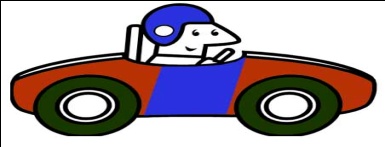 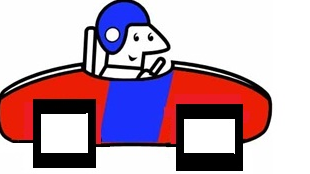 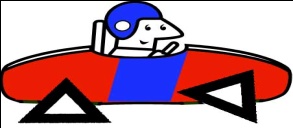 1997 оны хууль
Засгийн газрын тогтоол
2006 оны хууль
38.2.1. Экспортод ...бол 
	ижил төстэй бүтээгдэхүүний олон улсын зах зээлийн тогтмол нийтлэгддэг үнийн тухай сарын дундаж болон 
	
	олон улсын худалдаанд хүлээн зөвшөөрөгдсөн зарчим дээр үндэслэн;
47.2.1. экспортод ...бол 
 олон улсын худалдаанд хүлээн  зөвшөөрөгдсөн тухайн сарын дунджийг тогтоох зарчмыг үндэслэн 

тухайн бүтээгдэхүүний, түүнтэй адил төстэй бүтээгдэхүүний олон улсын зах зээлийн үнийг баримтлан;

47.7. Экспортын бүтээгдэхүүний борлуулалтын үнэлгээний үндэслэл болгох олон улсын жишиг үнэ тогтоодог биржийн нэрийг тухайн бүтээгдэхүүний нэр төрлийг харгалзан Засгийн газар нийтэд зарлана.
Биржийн нэр
Эх үүсвэр
Өсөн нэмэгдэх АМНАТ \2011\
Эрдэс баялгийн биржийн байгуулах асуудлыг нарийвчлан цаашид судлах